CS246: Refresh Policy
Junghoo “John” Cho
UCLA
Ideas?
Q: How can we maintain pages “fresh”? What ideas can we explore to “refresh” pages well?
Idea 1: Some pages change often, some pages do not.
News archive vs daily news article
Q: Can we do things differently depending on how often they change?
Idea 2: A set of pages change together
Java manual pages
Q: Can we do something when we notice that some pages change together?
Q: How can we formalize these ideas as a computational problem?
2
Idea 1: Leveraging Change Frequencies
3
web
collection
pi
pi
...
...
Change Metric: Formalizing “Freshness”
4
web
collection
pi
pi
...
...
Change Metric: Formalizing “Freshness”
5
Time averages:
Change Metrics Over Time
F(pi)
1
0
time
A(pi)
0
time
refresh
update
6
Page Refresh Policy as Optimization Problem
7
Modeling Page Change





8
Web Evolution Experiment
February 17 to June 24, 1999
270 sites visited (with permission)
identified 400 sites with highest “page rank”
contacted administrators
720,000 pages collected
3,000 pages from each site daily
start at root, visit breadth first (get new & old pages)
9
Average Change Interval
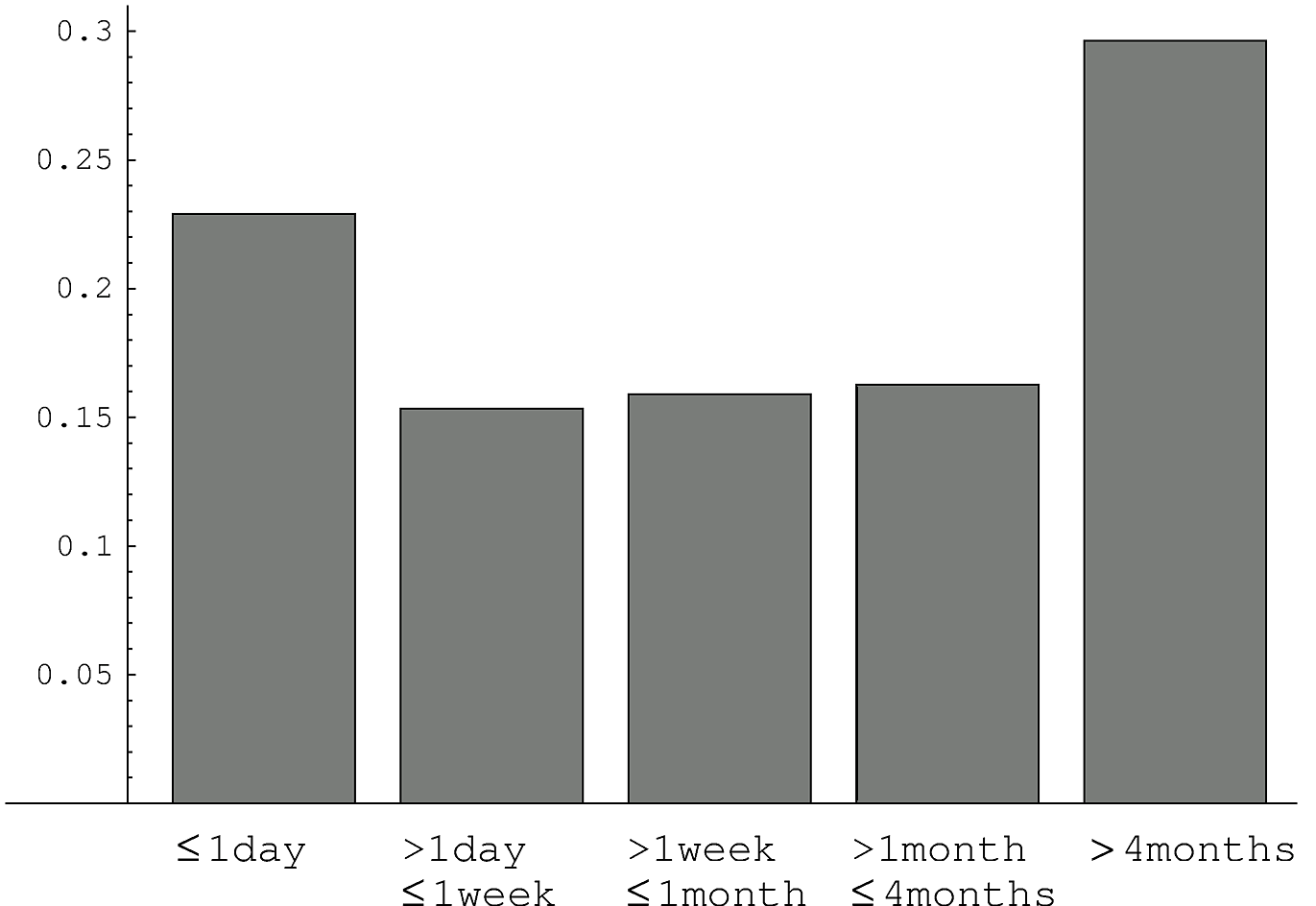 fraction of pages
10
Average Change Interval 	— By Domain
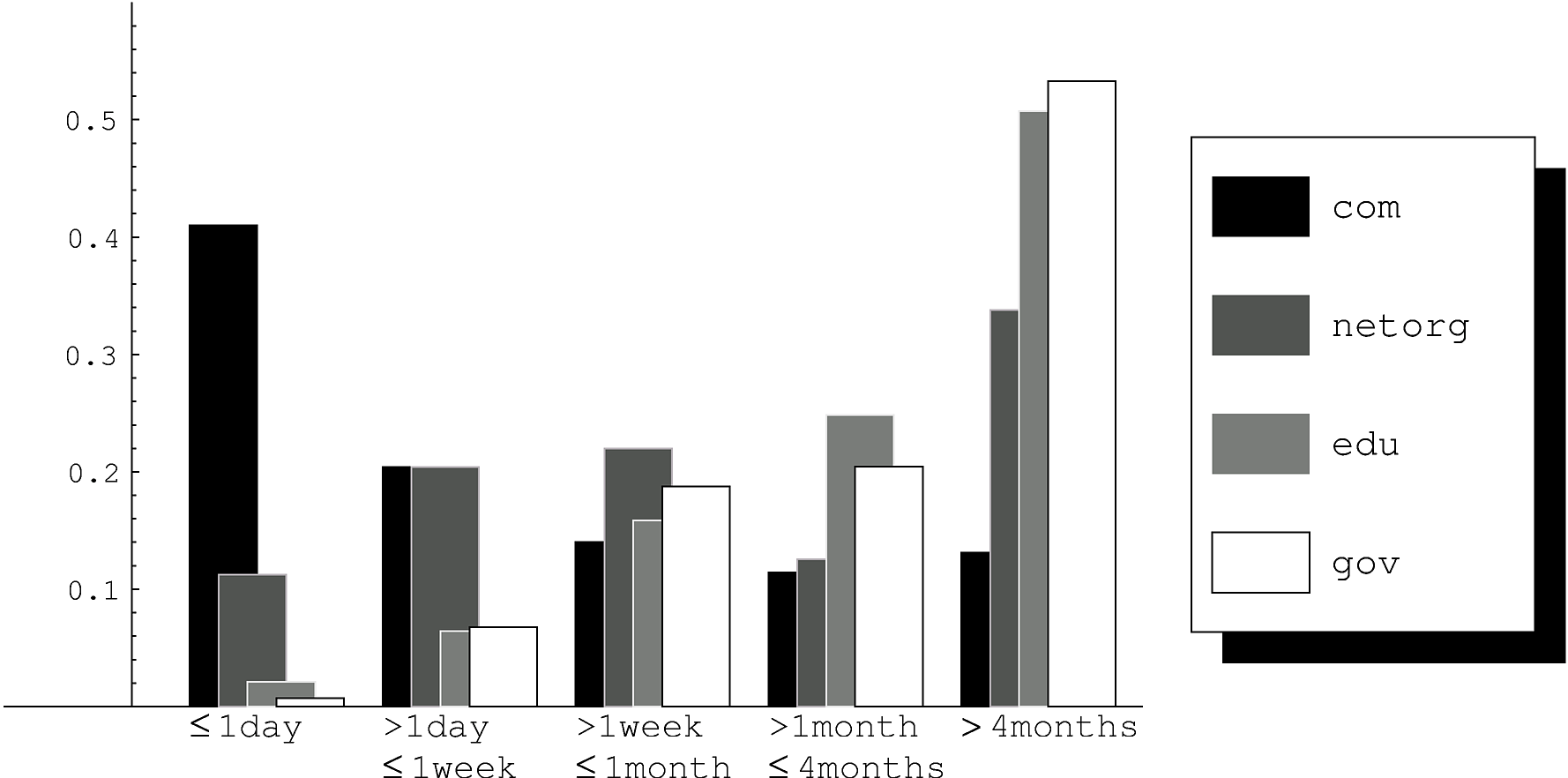 fraction of pages
11
Change Interval of Pages
for pages that
change every
10 days on average
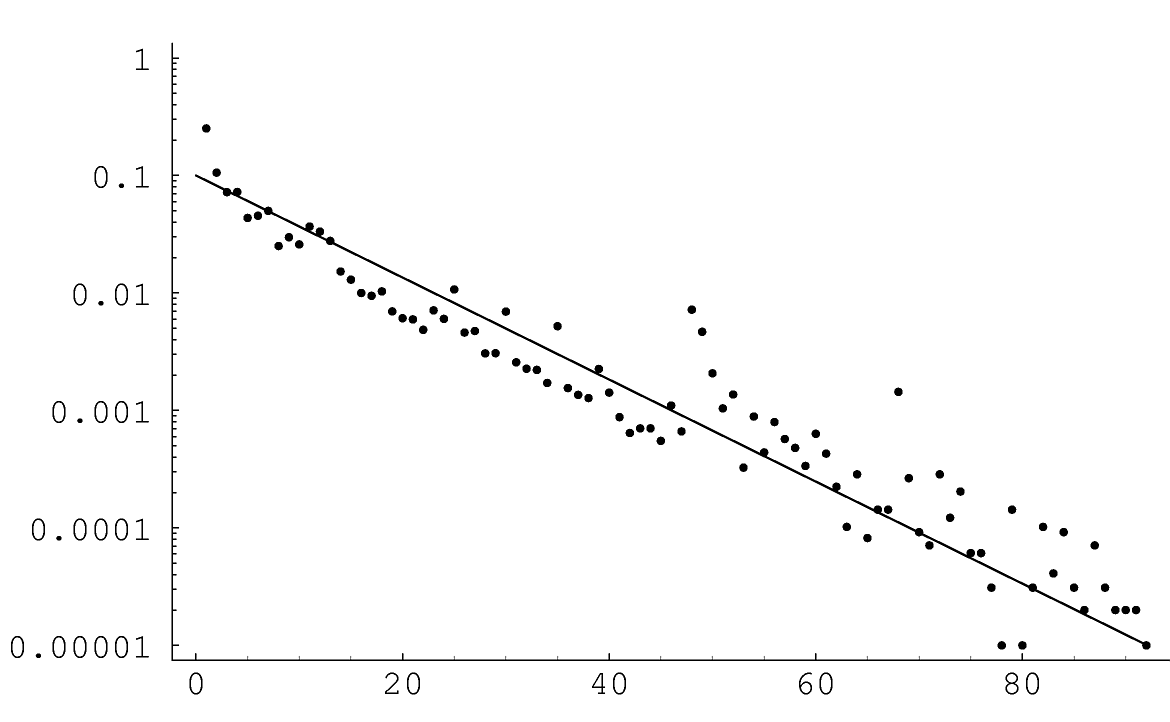 fraction of changes
with given interval
Poisson model
interval in days
12
Poisson Model
Seems to be good for the pages whose change frequencies are in the range of once every week through once every month
The range can could be verified using the available dataset 
Q: But Is the Poisson model correct in general?
13
Question on Poisson Model
14
Back to Page Refresh Policy as Optimization Problem
15
Refresh Policies
Refresh order
In what order?
Refresh frequency
How often to refresh?
Refresh points
Exactly when to refresh?
Resource allocation
How often each page?
16
Refresh Order
17
Refresh Order and Refresh Frequency
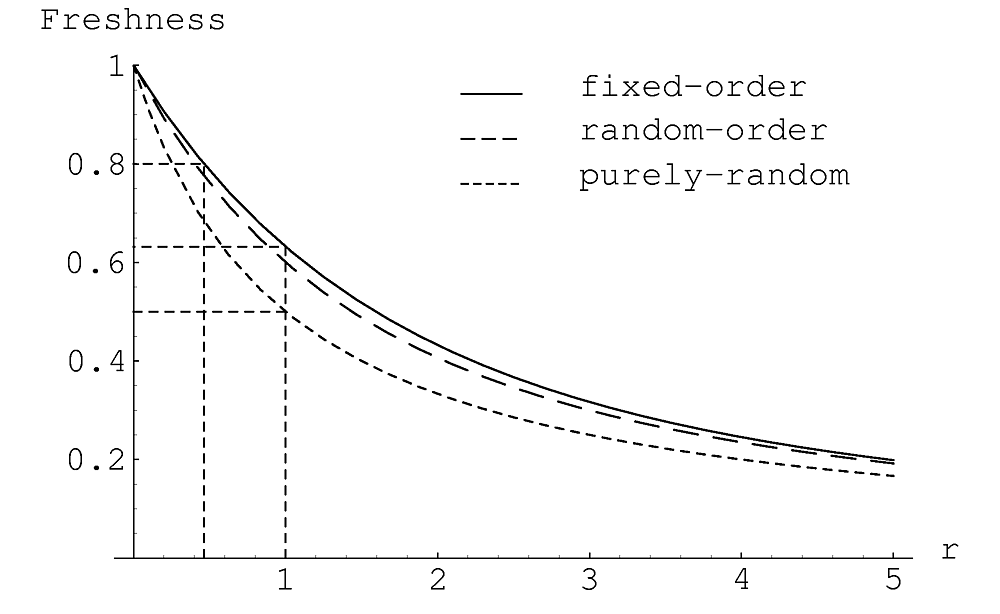 r =  / f  = change frequency / refresh frequency
18
Refresh Order and Refresh Frequency
= Age / time to refresh all N elements
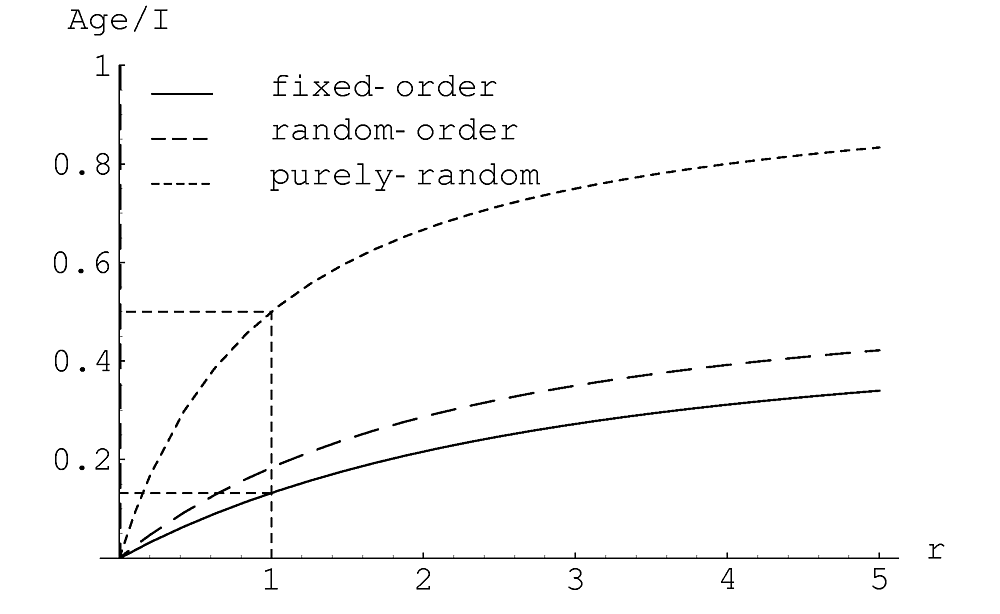 r =  / f  = change frequency / refresh frequency
19
Refresh Order and Refresh Frequency
20
Resource Allocation
Two page collection
p1 changes daily
p2 changes once a week
Can visit pages once a week
How should we visit pages?
p1 p1 p1 p1 p1 p1 ...
p2 p2 p2 p2 p2 p2 ...
p1 p2 p1 p2 p1 p2...  [uniform]
p1 p1 p1 p1 p1 p1 p1 p2 p1 ...  [proportional]
?
p1
p1
p2
p2
web
collection
21
Proportional Often Not Good!
Visit fast changing p1  get 1 day of freshness
Visit slow changing p2  get 1 week of freshness
Visiting p2 is a better deal!

Q: What is the “best” resource-allocation policy?
22
Resource Allocation as Optimization Problem
23
Selecting Optimal Refresh Frequency
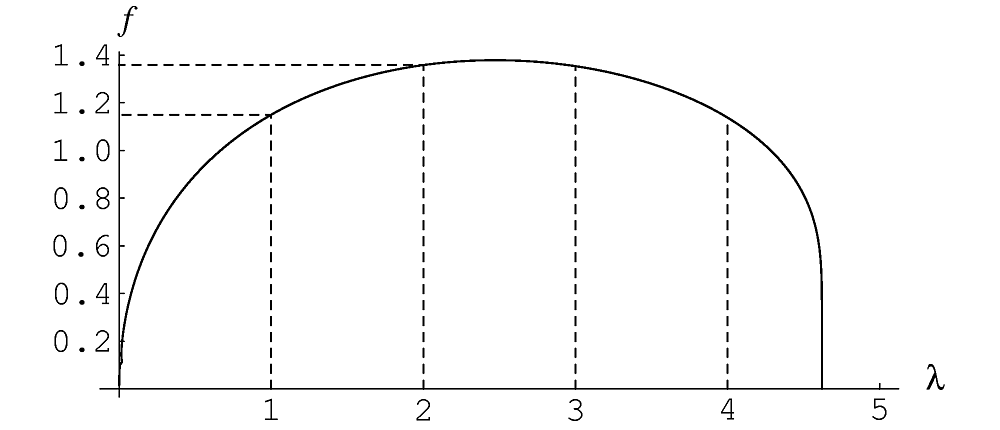 Shape of curve is the same in all cases
 Holds for any change frequency distribution
24
Optimal Refresh Frequency for Age
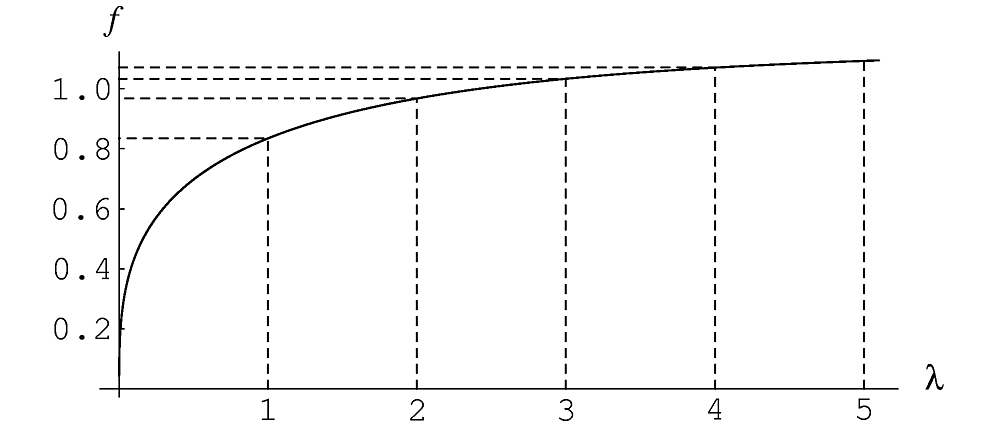 Shape of curve is the same in all cases
 Holds for any change frequency distribution
25
Proportional vs Uniform
We can mathematically prove that uniform is always better than proportional
Assuming every page changes
Proportional allocates resources to pages that change too often
Proof is based on the concavity of freshness/age curve
26
Comparing Policies
27